Balance of Payments
Lesson Objectives
Outline the role of balance of payments.
Explain the four components of the current account.
Explain how current account deficits and surpluses can affect exchange rates.
Balance of Payments
The balance of payments of a country is a record (usually for a year) of all transactions between the people of one country and the people from all other countries. 
Payments received from other countries are called credits, payments to other countries are called debits.
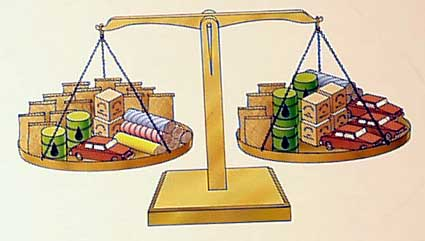 Balance of Payments
The balance of payments has three components
Current account
Capital account
Financial account
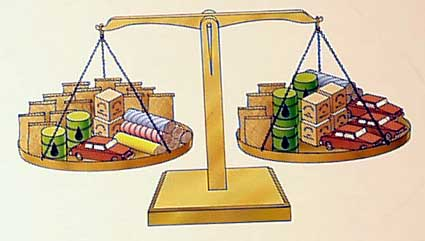 Current Account
Measures the flow of funds from trade in goods and service, plus other income flows.
Usually subdivided into four parts
Balance of trade in goods
Balance of trade in services
Income
Current transfers
Current Account
Balance of trade in goods (exports - imports)
Exports (credits)
Imports (debits)
Balance of trade in services (tourism, education, insurance, consulting, etc.) (exports - imports)
Exports (credits)
Imports (debits)
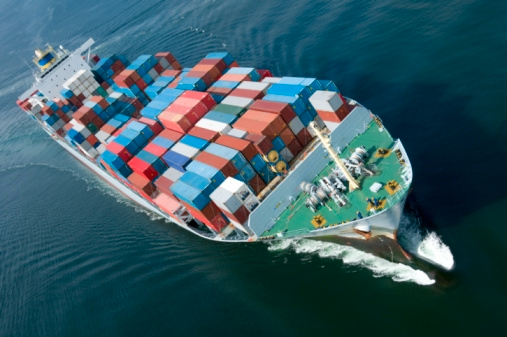 Current Account
Income 
Net movement of profit, interest, dividends 

Current transfers 
Gifts, foreign aid, remittances and pensions
Current Account
Current account balance = balance of trade in goods + balance of trade in services + net income flow + net transfers
Current Account
Surplus and Deficits
Surplus – when a balance has a positive value
Deficit – when a balance has a negative value
Capital account
Relatively small
Capital transfers 
Debt forgiveness, financial assets of migrants, sale of fixed assets, gift taxes, and inheritance taxes
Transactions in non-produced, non-financial assets
Net sales of land, natural resource rights, patents, copyrights, brand names, franchises
Capital account
Capital account balance = capital transfers + transactions in non-produced, non-financial assets
Capital account
Financial Account
Direct investment (investment leading to lasting share in a company or economy)
Buying property, stocks, 
Portfolio investment (Buying of stocks and bond which do not give lasting interest in a company or economy)
Buying treasury bills and government bonds, savings account deposits
Reserve assets (money reserves that the central bank can buy or sell)
It is movements in and out of this account that ensure that the balance of payments is always zero
Financial Account
Financial account balance = net direct investment + net portfolio investment + change in reserve assets
Financial Account
Balance of Payments
Balance of Payments
In a given year, all credits must exactly equal all debits.

Current account = capital account + financial account + net errors and omissions
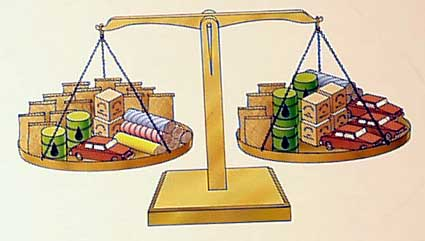 Current Accountand Foreign Exchange
In the current account of a country: 
All credits create a foreign demand for the country’s currency
All debits create a supply of the country’s currency
Current Accountand Foreign Exchange
Deficit in current account causes downward pressure on the exchange rate
Surplus in current account causes downward pressure on the exchange rate
Consequences of a current account deficit
Decreased foreign exchange reserves
Increased foreign ownership of domestic assets
Increased foreign debt
Need for higher interest rates
Decreased exchange rate
Consequences of a current account surplus
Increased foreign exchange reserves
Increased domestic ownership of foreign assets
Increased exchange rate
How to correct a current account deficit?
Expenditure switching policies (trying to change imports and exports)
Exchange rate changes
Protectionist measures
How to correct a current account deficit?
Expenditure reducing policies (trying to reduce spending)
Deflationary fiscal policy
Deflationary monetary policy